Самообразование педагогов - как фактор повышения профессиональной компетентности.
Смирнова Н.С.
«Развитие и образование человека не могут быть даны или сообщены. Всякий, кто желает к ним приобщиться, должен достигнуть этого собственной деятельностью, собственными силами, собственным напряжением. Извне он может получить 
только возбуждение... Поэтому самодеятельность - средство и одновременно результат образования...» 

                                                      (Адольф Дистервег)
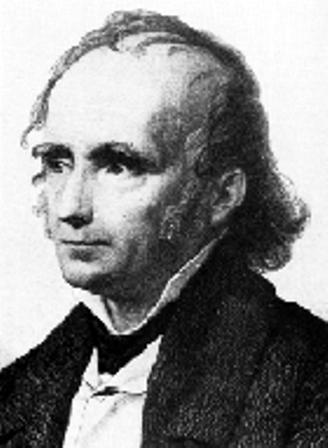 Под профессиональной компетентностью педагога понимается совокупность профессиональных и личностных качеств, необходимых для успешной педагогической деятельности.
Развитие профессиональной компетентности – это развитие
 творческой индивидуальности, формирование восприимчивости к
 педагогическим инновациям, способностей адаптироваться в
 меняющейся педагогической 
среде.
Основные пути развития профессиональной 
компетентности педагога:
1. Работа в методических объединениях, творческих группах; 
2. Исследовательская деятельность; 
3. Инновационная деятельность, освоение новых педагогических 
технологий; 
4. Различные формы педагогической поддержки; 
5. Активное участие в педагогических конкурсах и фестивалях; 
6. Трансляция собственного педагогического опыта и др.
Этапы формирования профессиональной 
компетентности
1.Самоанализ и осознание необходимости; 
2. Планирование саморазвития (цели, задачи, пути решения); 
3. Самопроявление, анализ, самокорректировка.
Самообразование – это целенаправленная работа педагога
 по расширению и углублению своих теоретических 
знаний, совершенствованию 
имеющихся и приобретению новых профессиональных
 навыков и умений в 
свете современных требований педагогической и 
психологической наук.
Основные направления, в которых учитель должен совершенствоваться и 
заниматься самообразованием.
• Профессиональное (предмет преподавания) 
• психолого-педагогическое (ориентированное на учеников и 
родителей) 
• психологическое (имидж, общение, искусство влияния, лидерские 
качества и др.) 
• методическое (педагогические технологии, формы, методы и приемы 
обучения) 
• правовое 
• эстетическое (гуманитарное) 
• историческое 
• иностранные языки 
• политическое 
• информационно-компьютерные технологии 
• охрана здоровья 
• интересы и хобби …
Алгоритм работы над темой самообразования
1. Подбор темы 
2. Определение целей и задач 
3. Дата начала работы над темой 
4. Подбор видов деятельности в рамках работы над методической 
темой 
5. Подбор источников самообразования 
6. Результаты самообразования и их трансляция на 
учрежденческом, городском, региональном уровне
Источники самообразования.
• Телевидение 
• Газеты, журналы 
• Литература (методическая, научно-популярная, публицистическая, 
художественная и др.) 
• Интернет 
• Видео, аудио информация на различных носителях 
• Платные курсы 
• Семинары и конференции 
• Мастер-классы 
• Мероприятия по обмену опытом 
• Экскурсии, театры, выставки, музеи, концерты 
• Курсы повышения квалификации 
• Путешествия
Источники самообразования
Личностный
 рост
Профессиональный
 рост
Результат самообразования:
• повышение качества преподавания предмета (указать показатели, по 
которым будет определяться эффективность и качество ) 
• разработанные или изданные методические пособия, статьи, 
учебники, программы, сценарии, исследования 
• разработка новых форм, методов и приемов обучения 
• доклады, выступления 
• разработка дидактических материалов, тестов, наглядностей 
• выработка методических рекомендаций по применению новой 
информационной технологии 
• разработка и проведение открытых уроков по собственным, 
новаторским технологиям 
• создание комплектов педагогических разработок 
• проведение тренингов, семинаров, конференций , мастер-классов, 
обобщение опыта по исследуемой проблеме (теме)
Спасибо за внимание!